Приключения Звёздочки
Часть 3
«Вторая галактика»
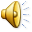 В прошлой серии
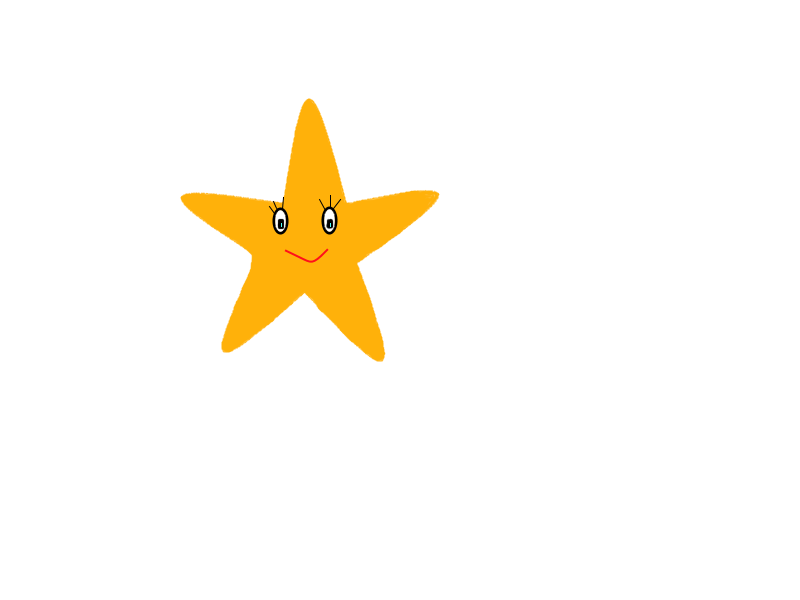 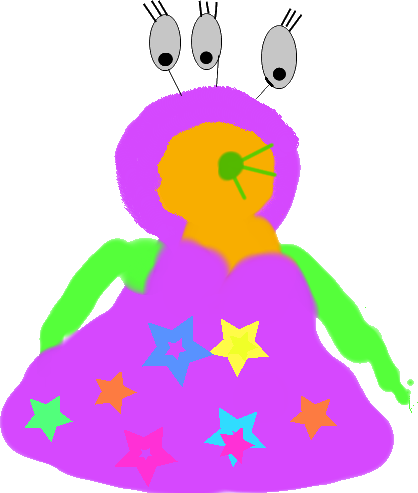 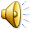 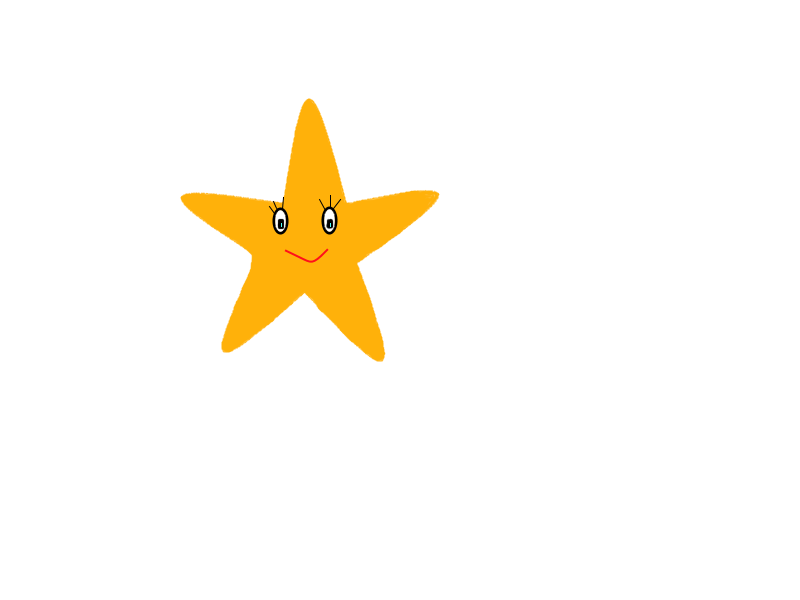 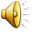 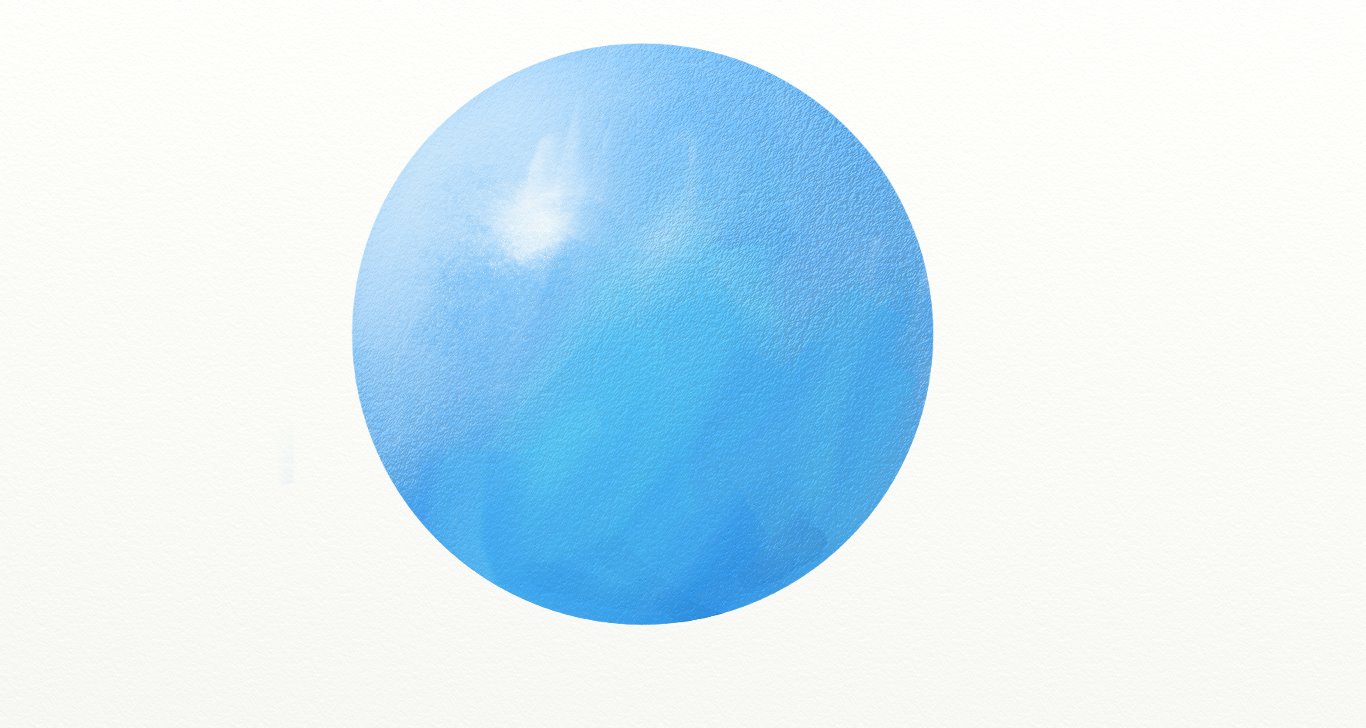 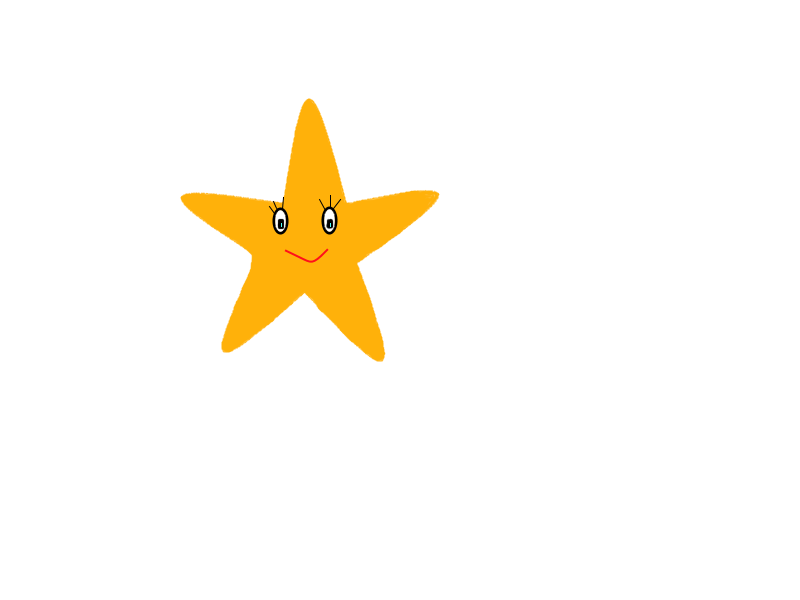 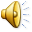 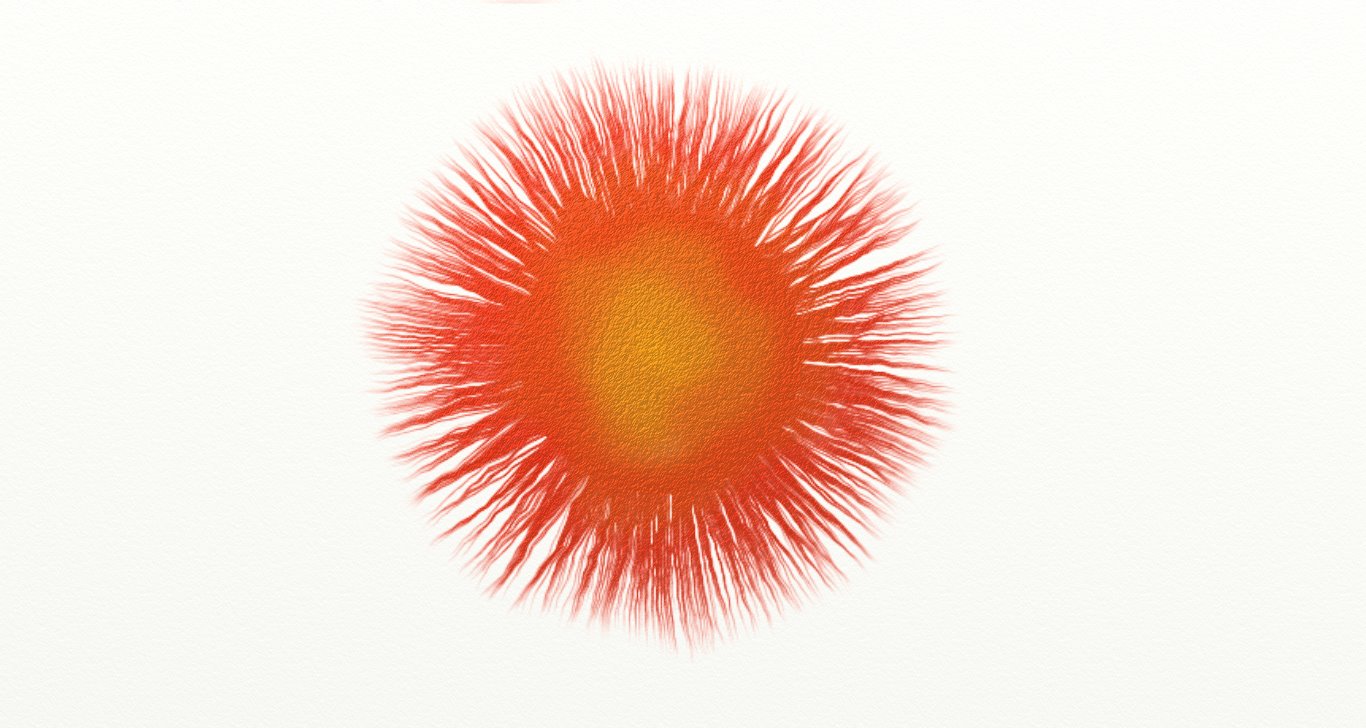 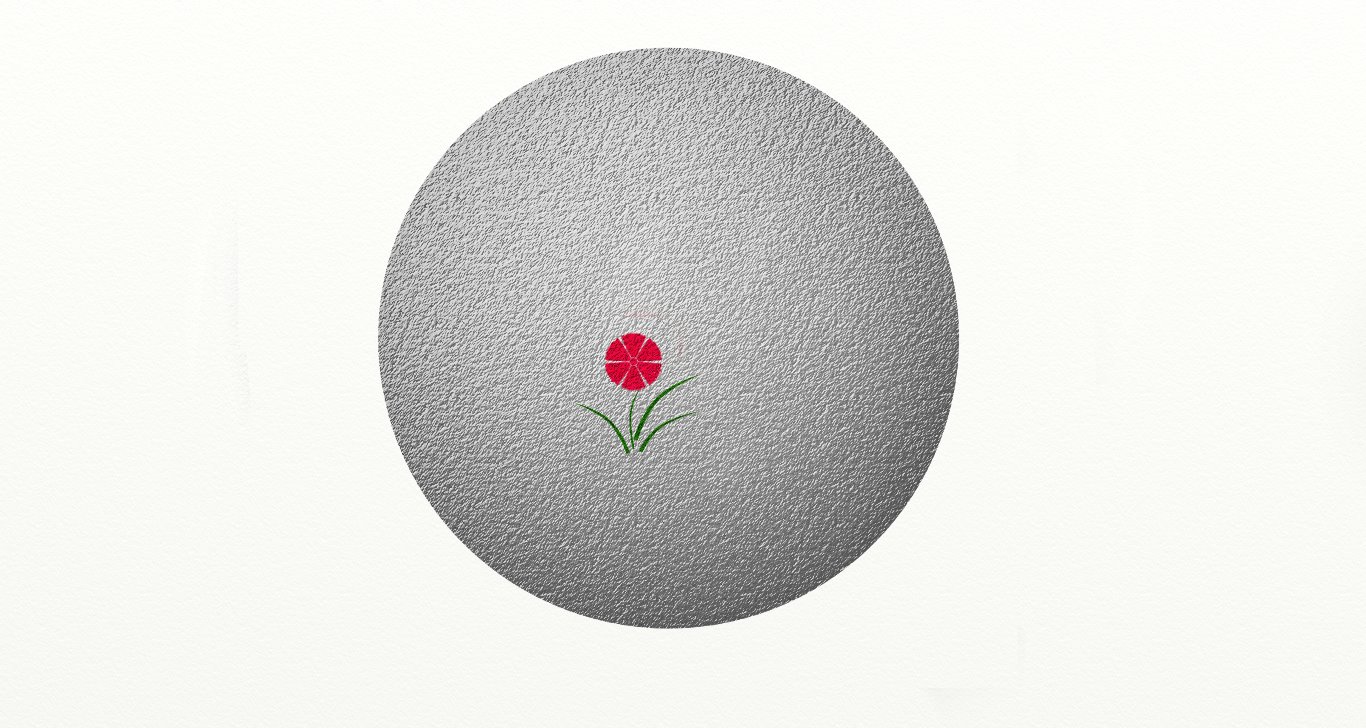 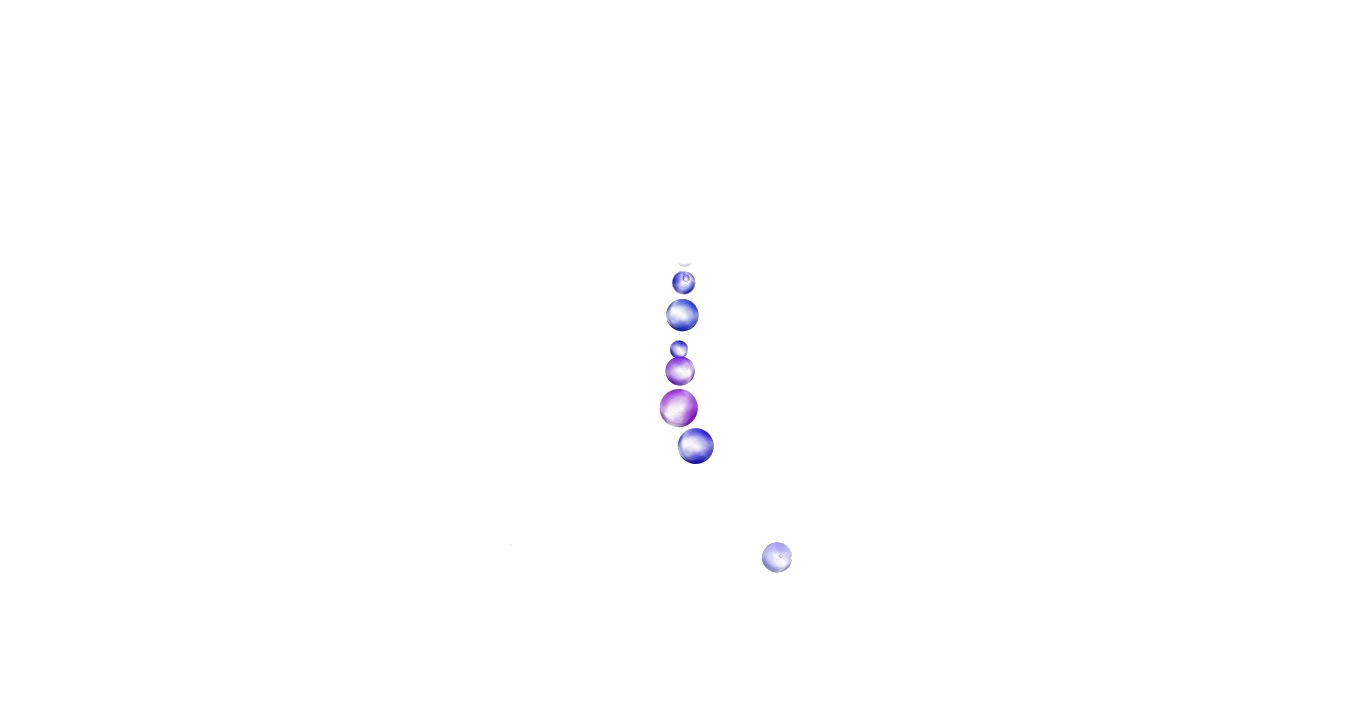 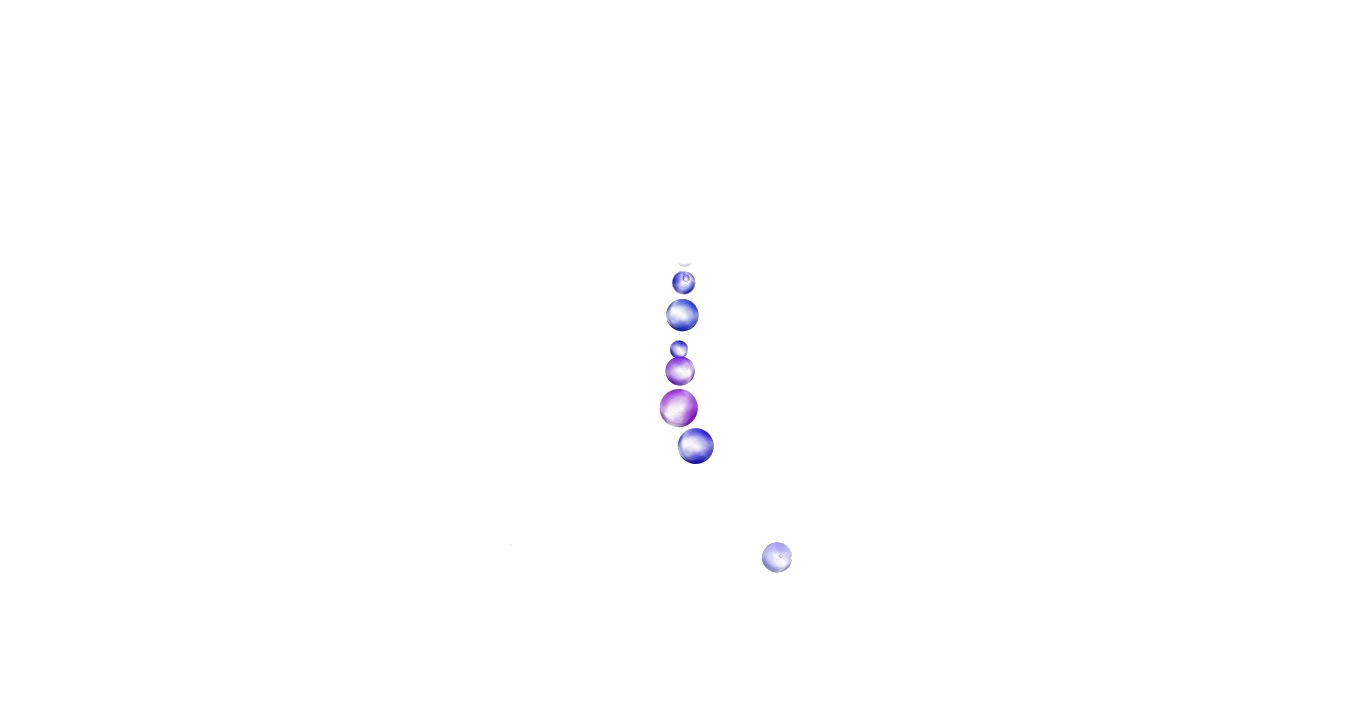 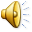 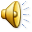 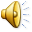 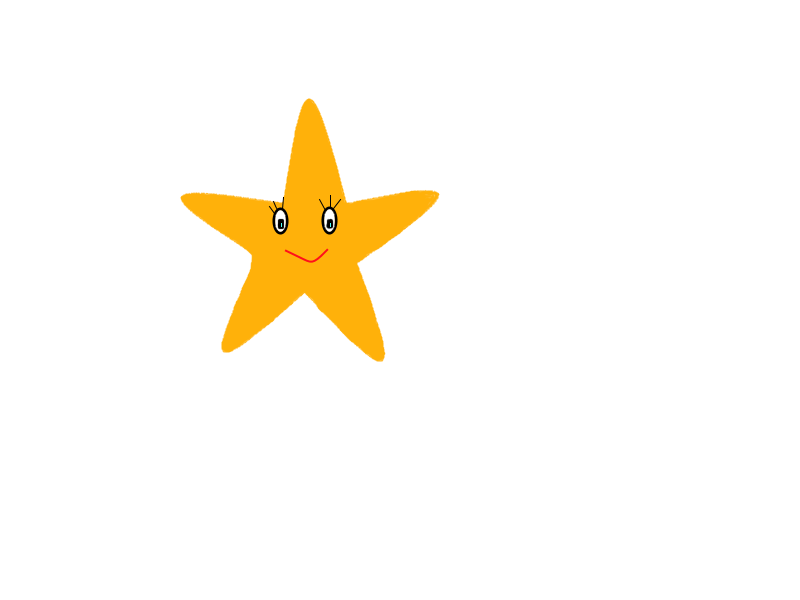 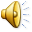 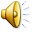 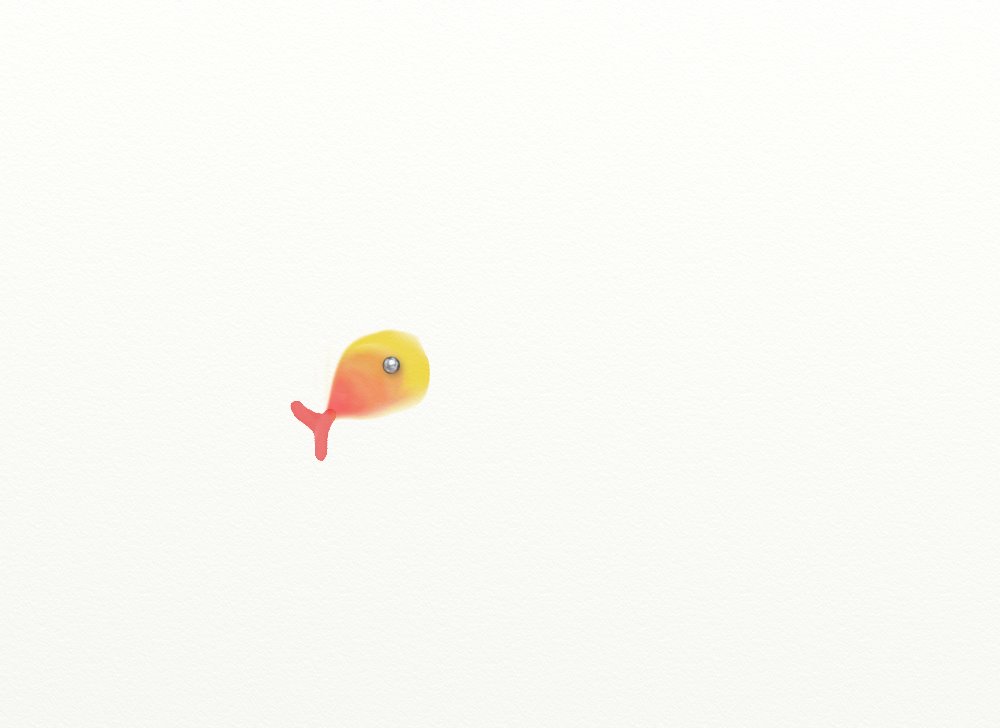 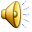 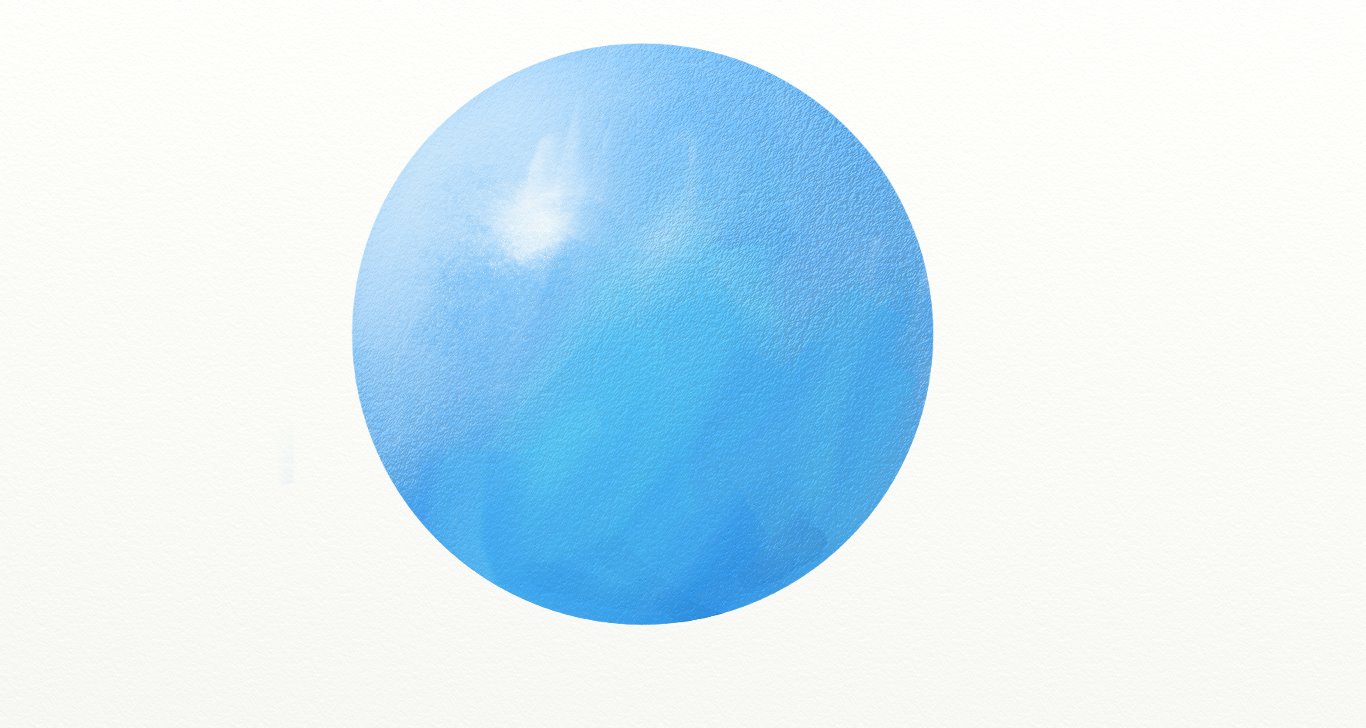 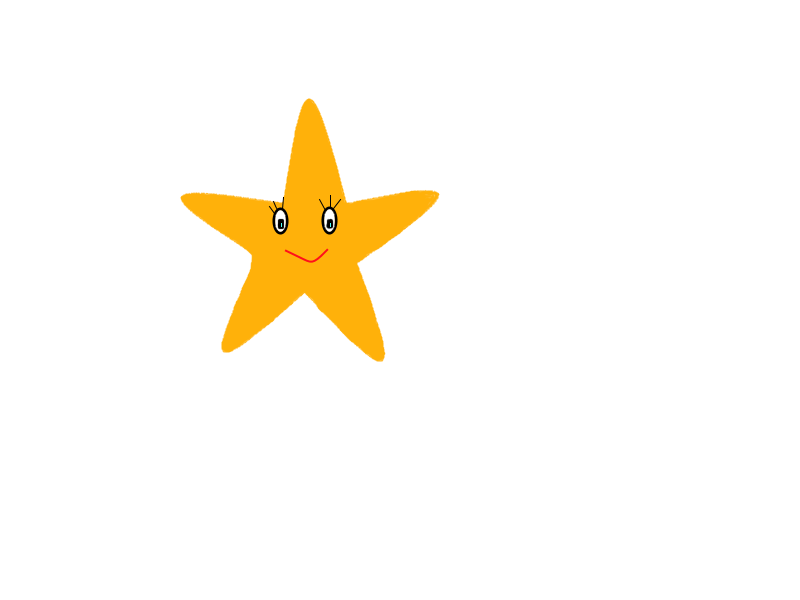 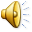 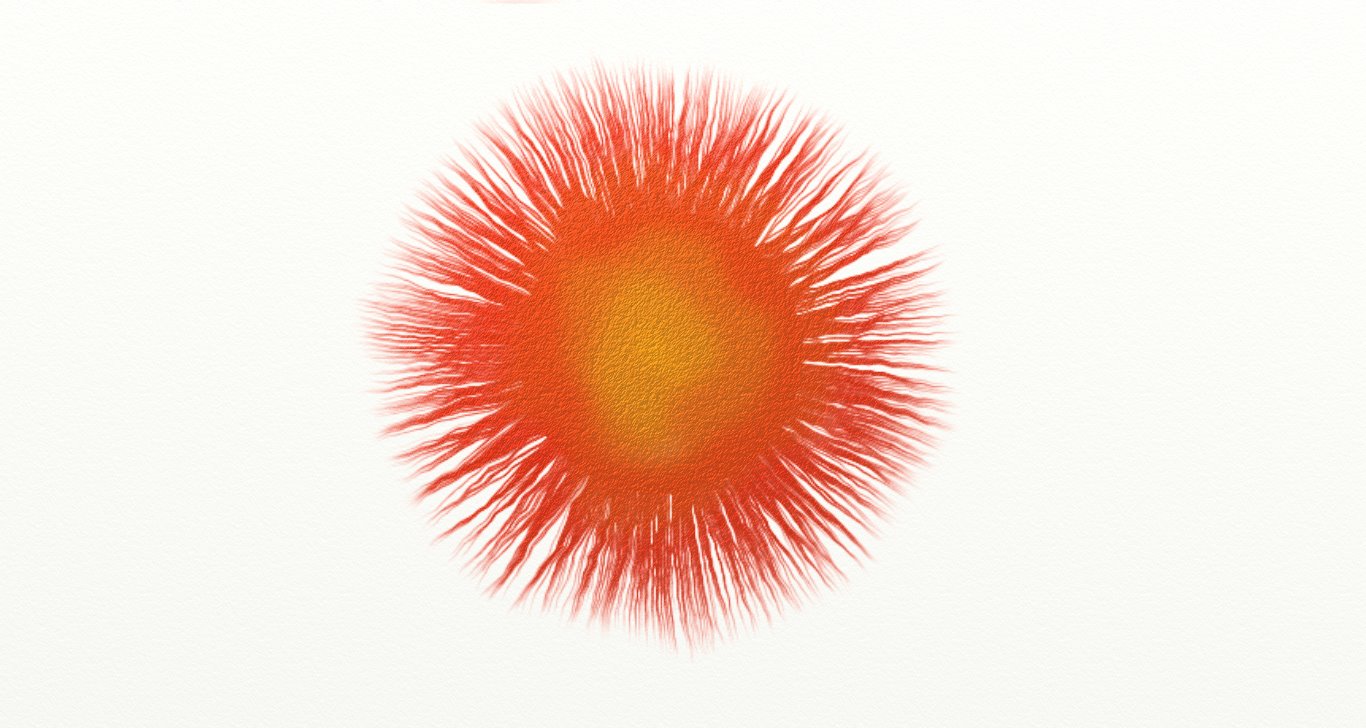 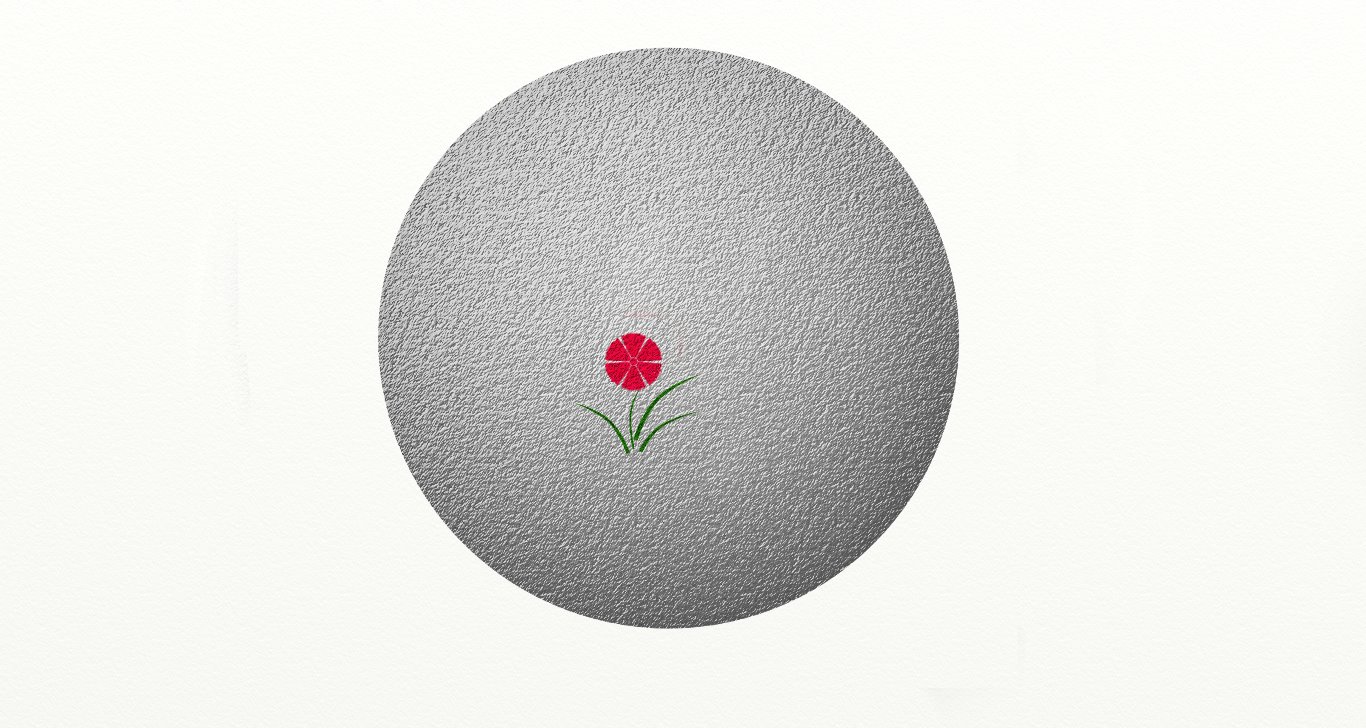 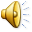 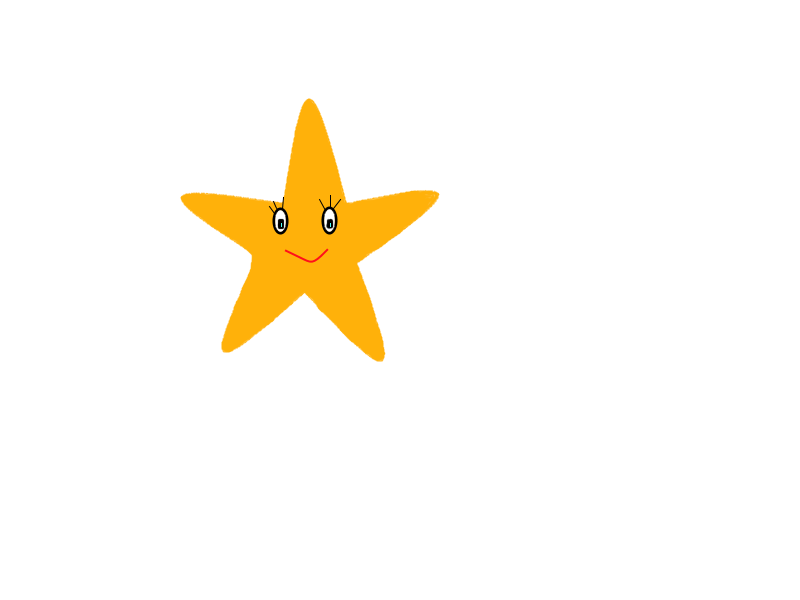 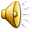 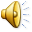 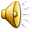 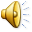 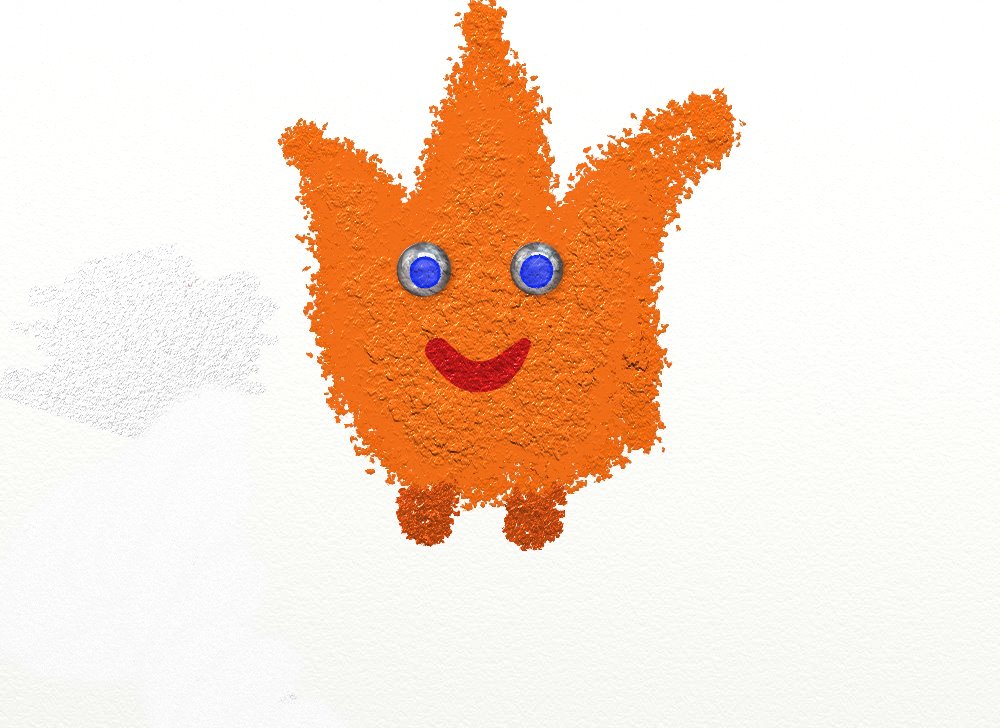 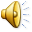 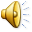 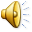 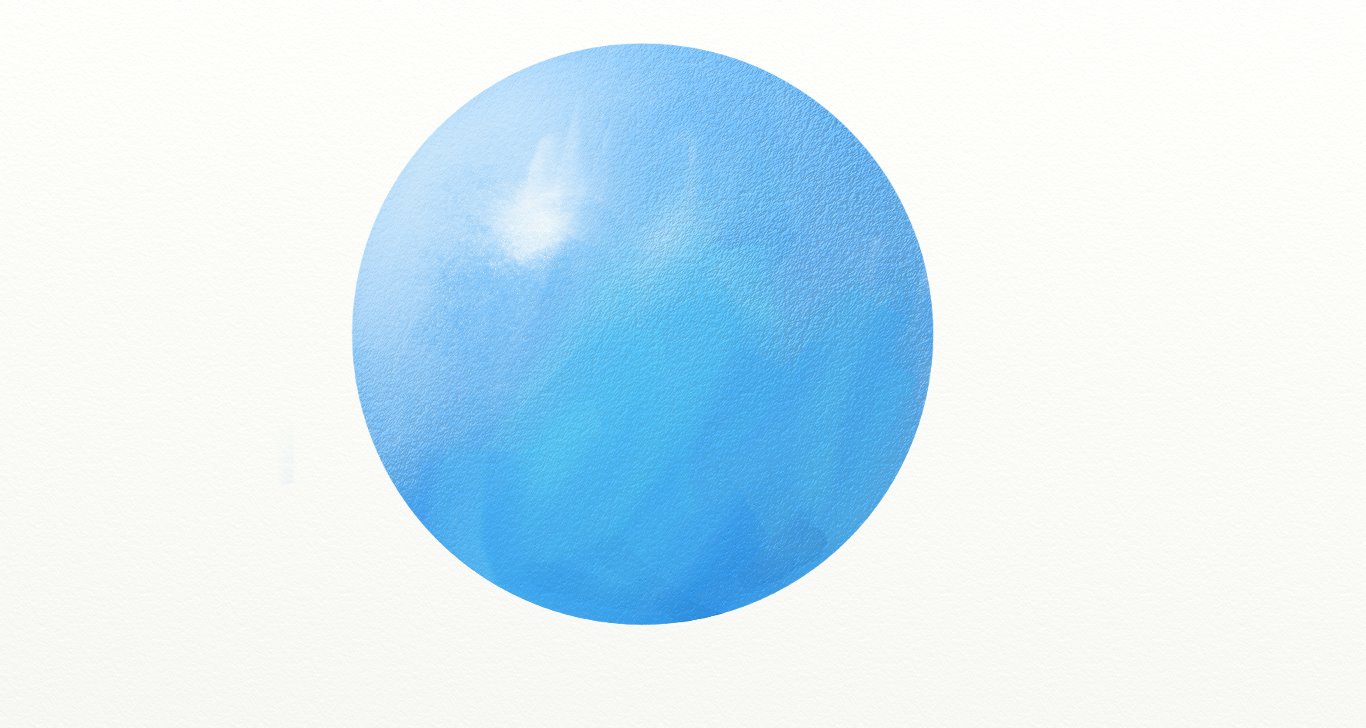 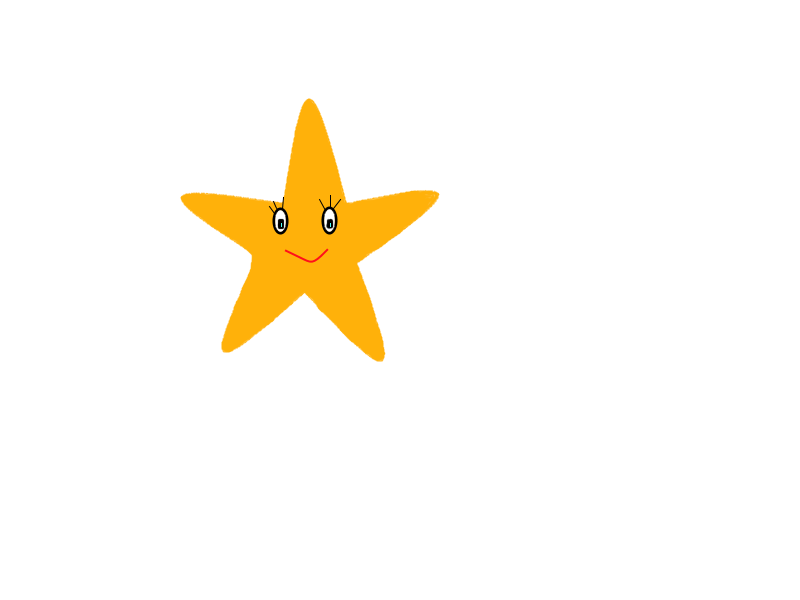 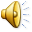 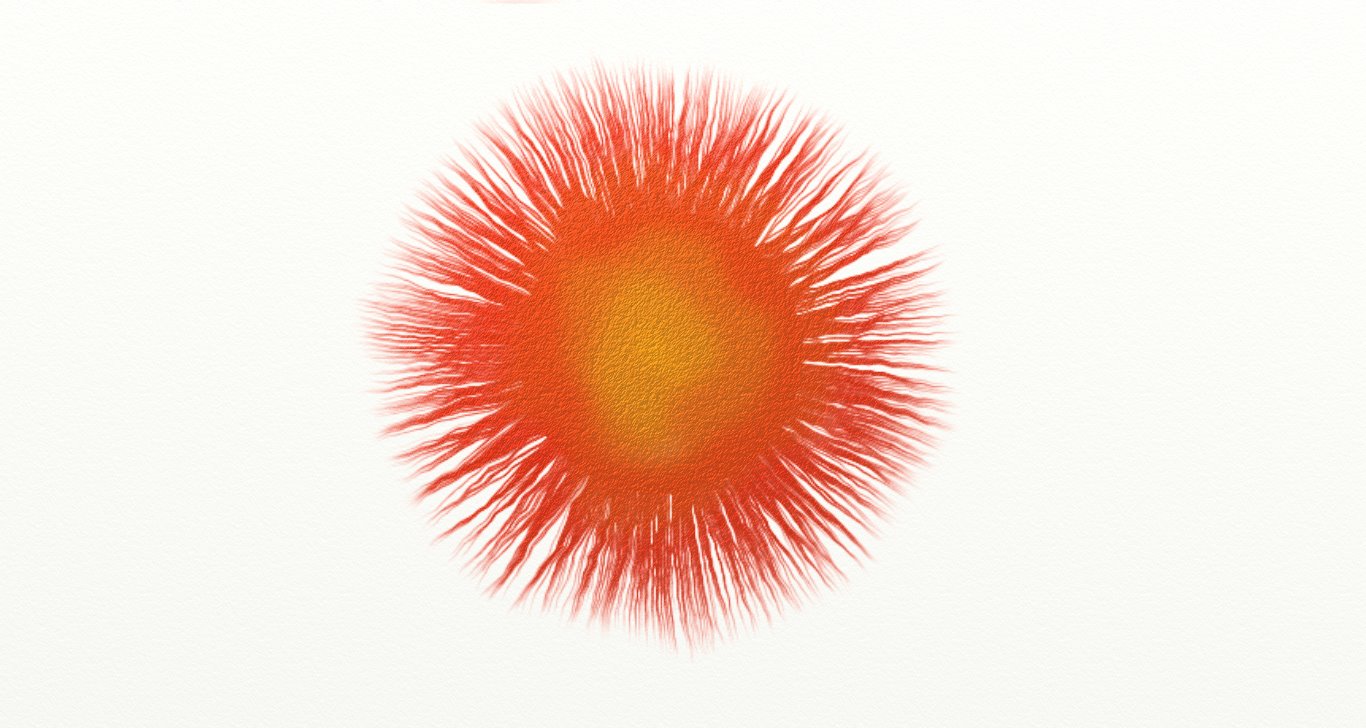 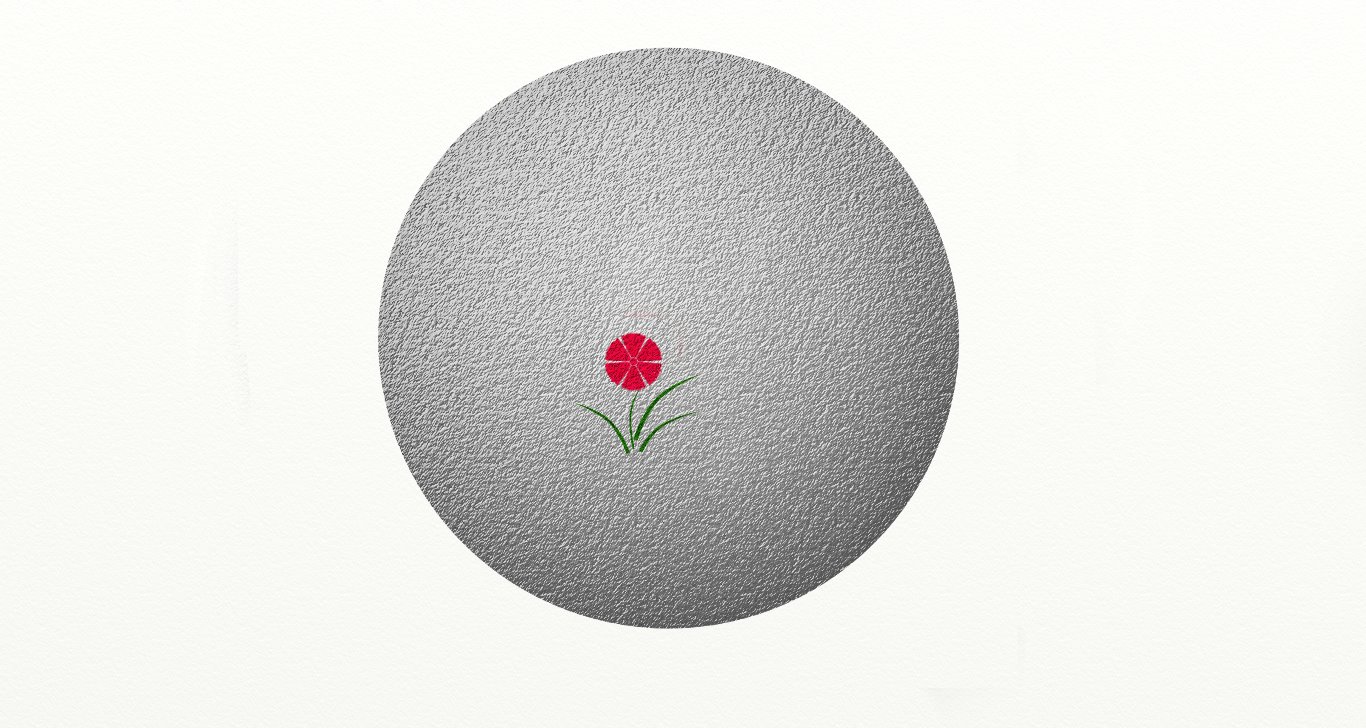 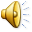 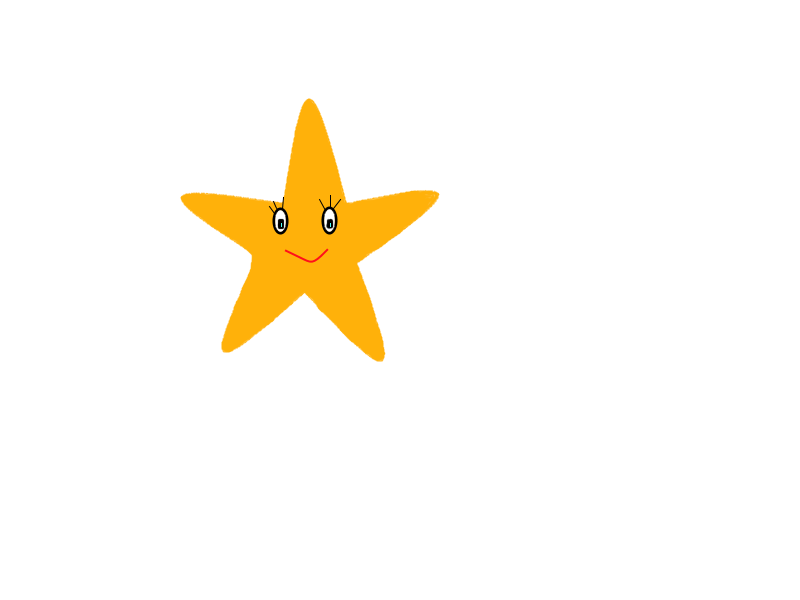 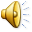 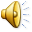 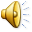 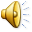 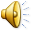 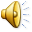 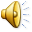 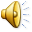 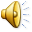 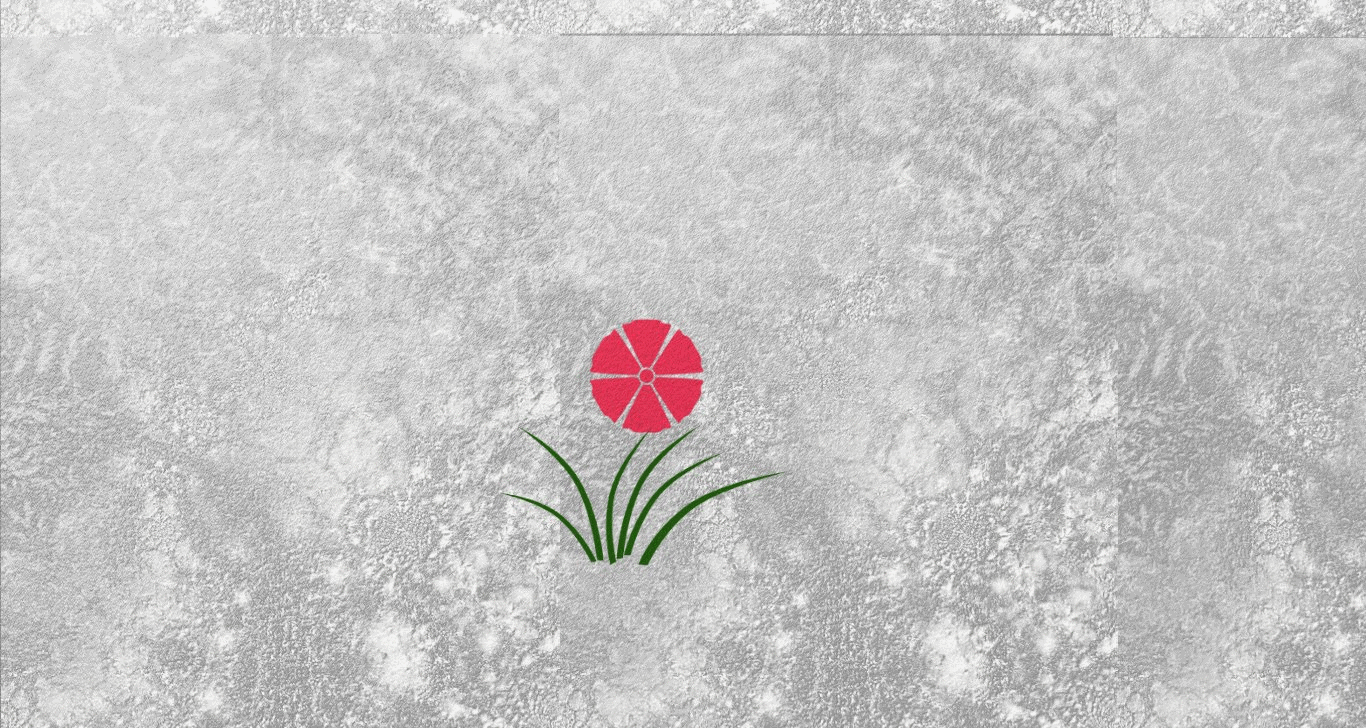 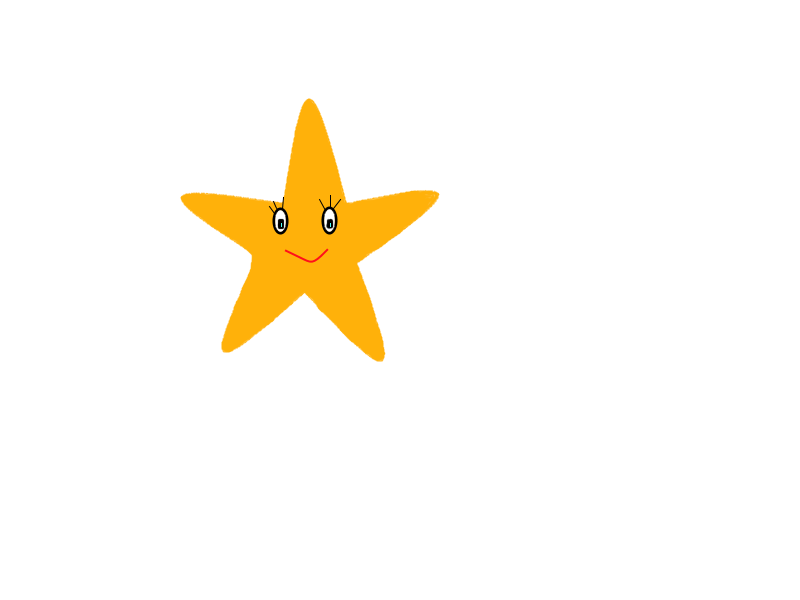 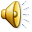 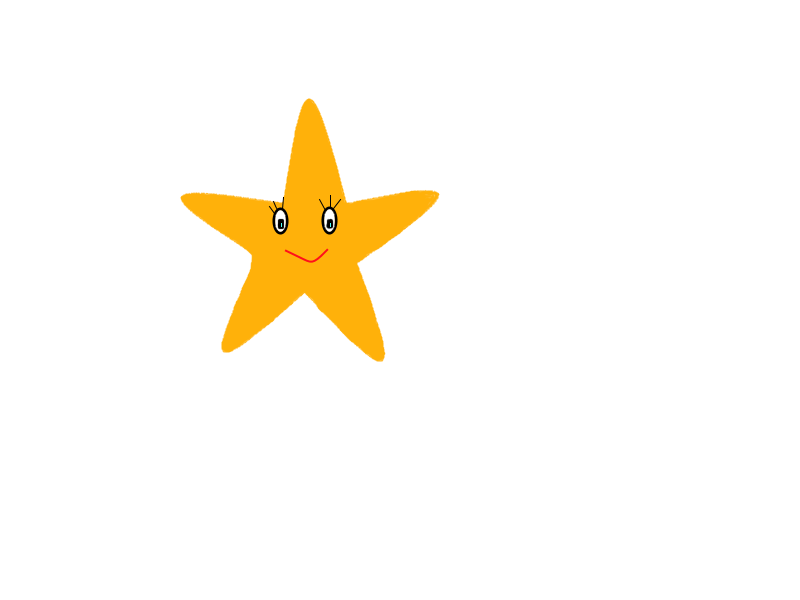 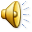 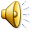 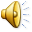 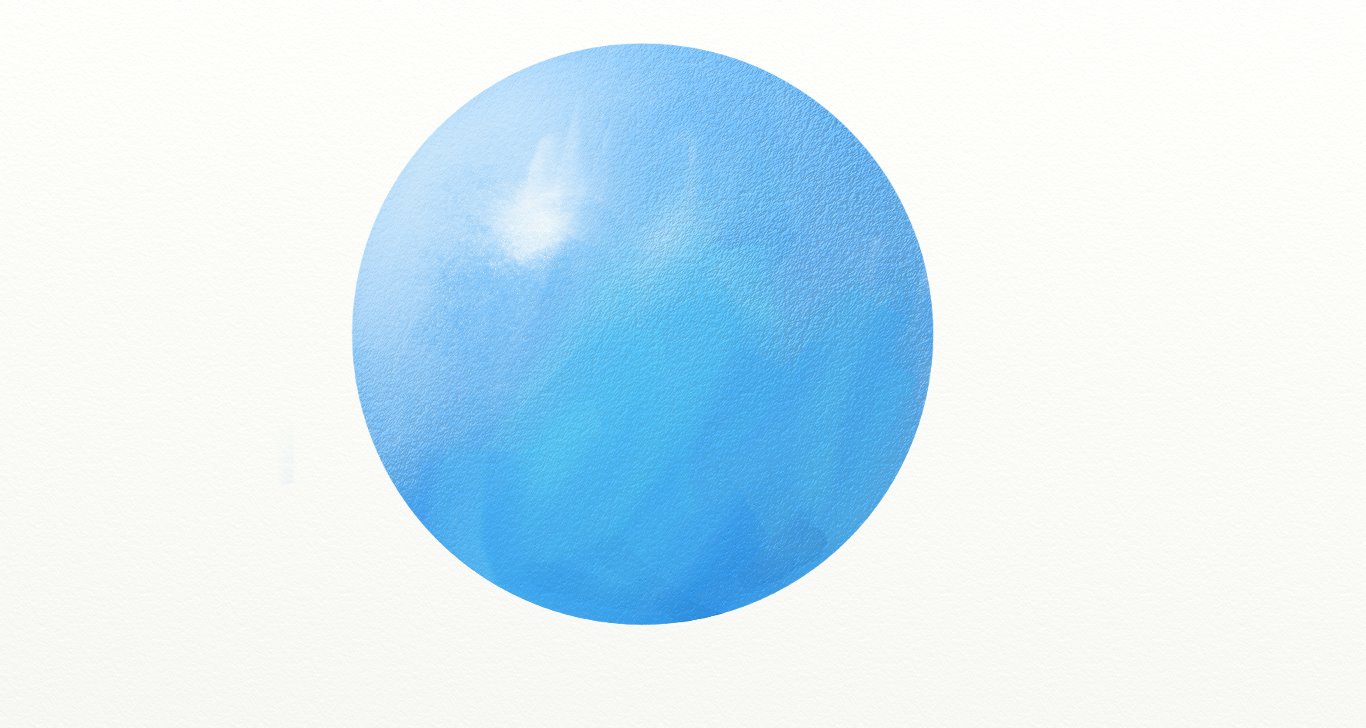 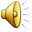 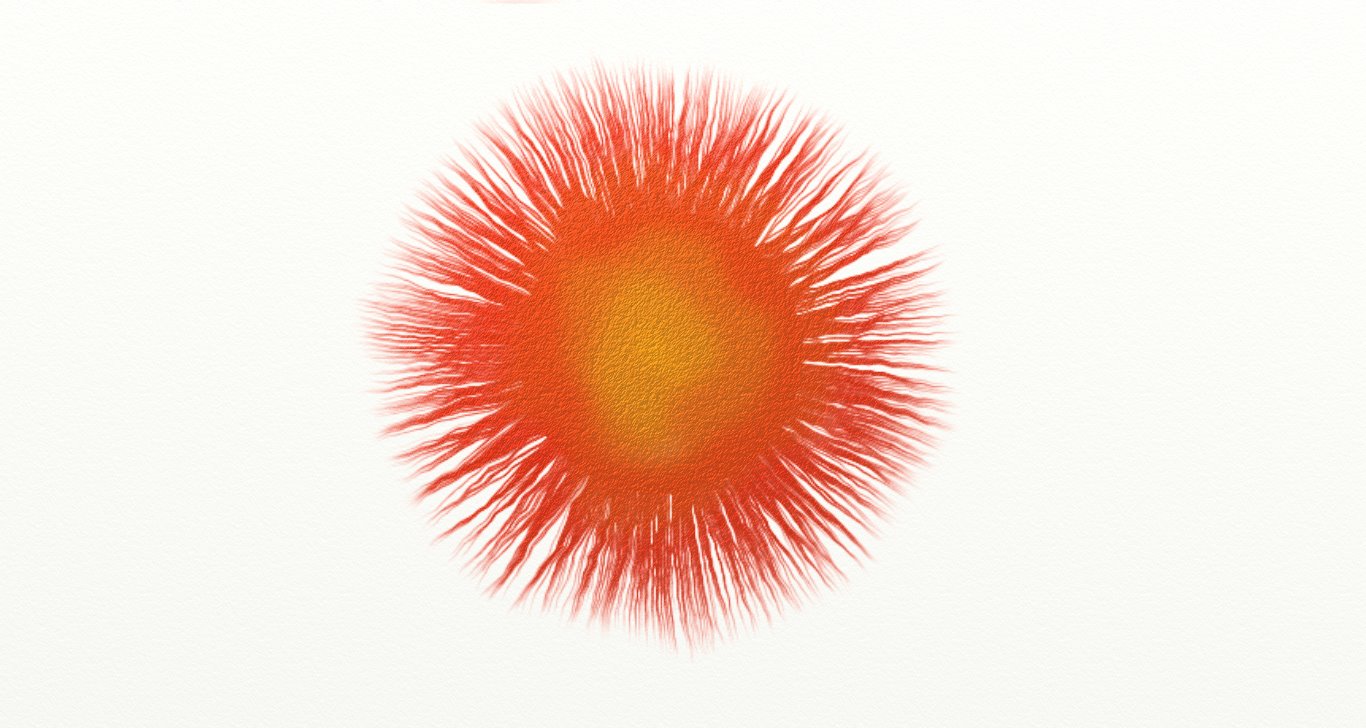 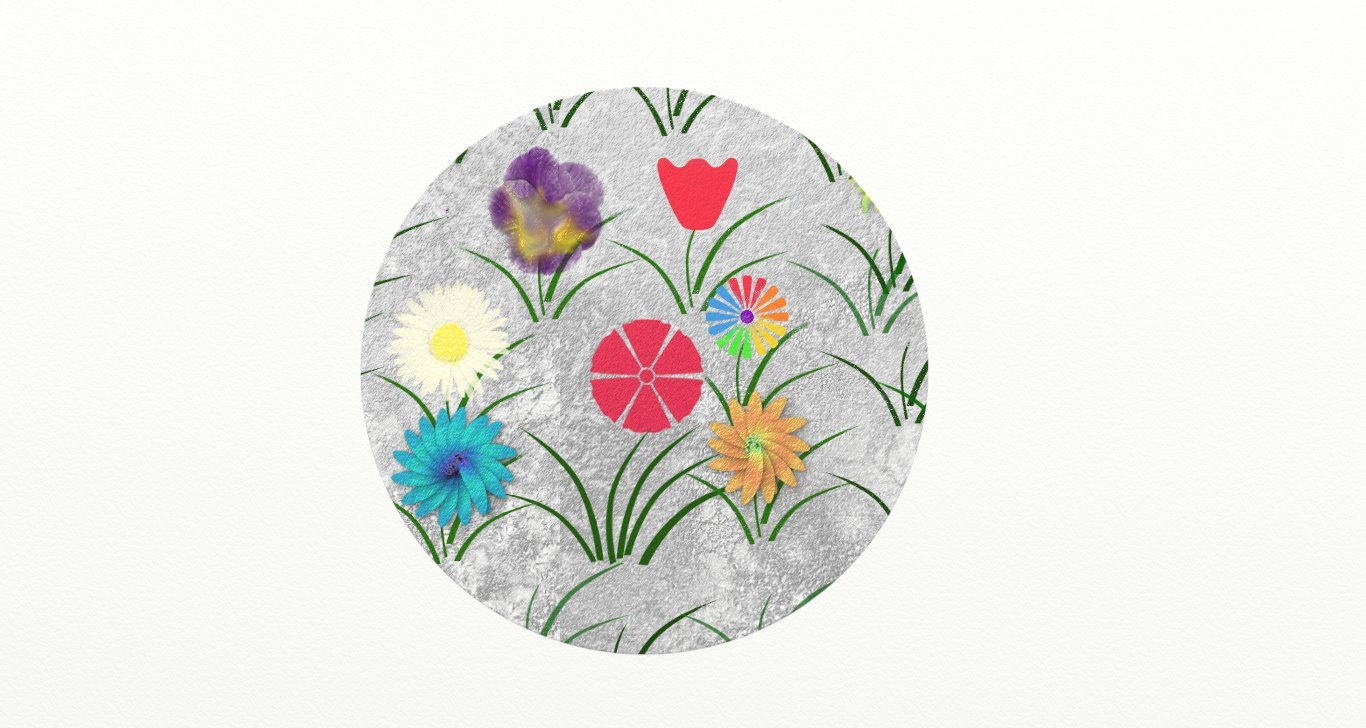 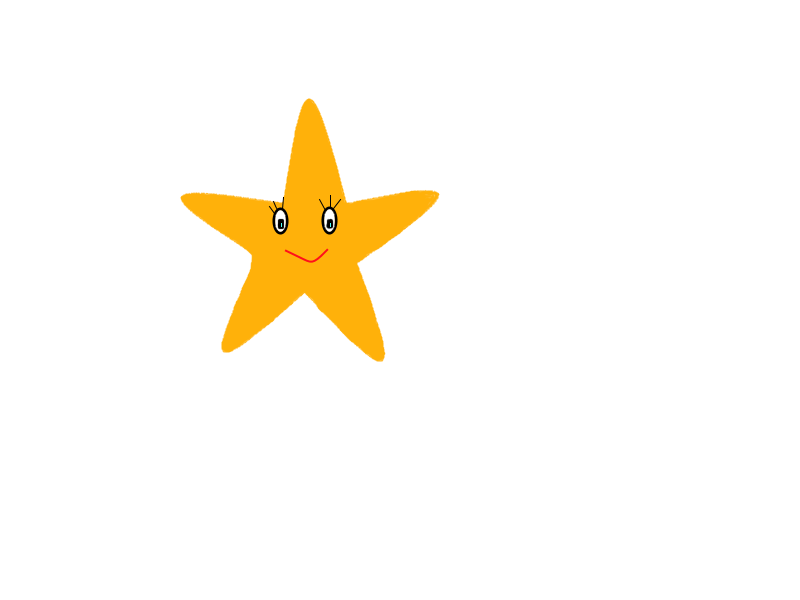 Продолжение следует…
Авторы:
Бояршинова Мария
Ардаширова Камила
Обучающиеся МУ ДО ЦДТТ
Г. Орехово - Зуево